H2b
26-10-2020
agenda
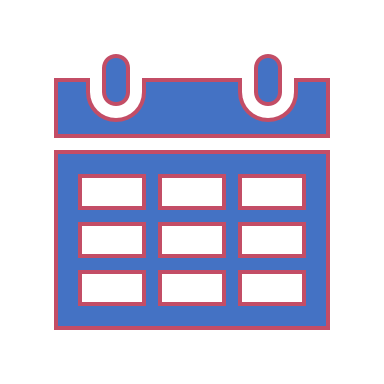 Data toets en boekopdracht
H2Q en H2A vrijdag 27 november inleveren boekopdracht via Magister en/of mail 
Toets H2Q en H2A in week 50 (rooster nog onbekend)
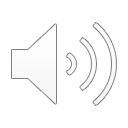 Soorten werkwoorden
HWW/KWW/ZWW

Er zit in elke zin een ZWW óf KWW 
HWW zijn de overgebleven ww van de zin (de minst belangrijke)
Er kunnen wel heel pietjes zijn, maar er is maar één Sinterklaas
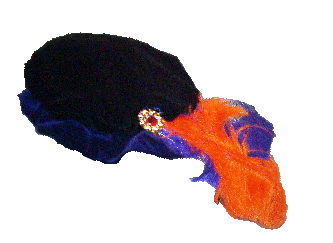 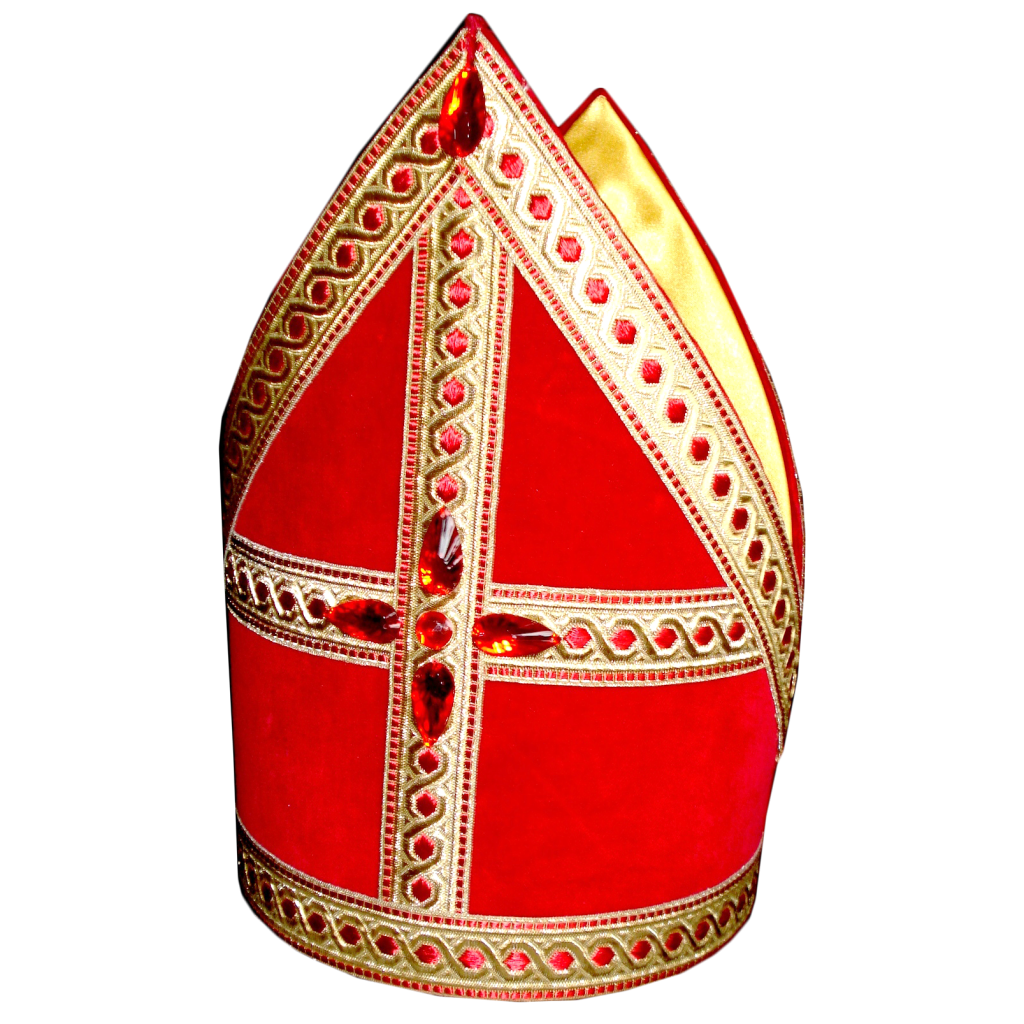 HWW
ZWW of KWW
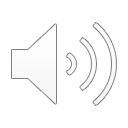 Mijn moeder heeft een lekkere taart gebakken.
Belangrijkste werkwoord van de zin = gebakken
Minder belangrijk werkwoord = heeft 



Mijn moeder zou een lekkere taart voor mij hebben gebakken.
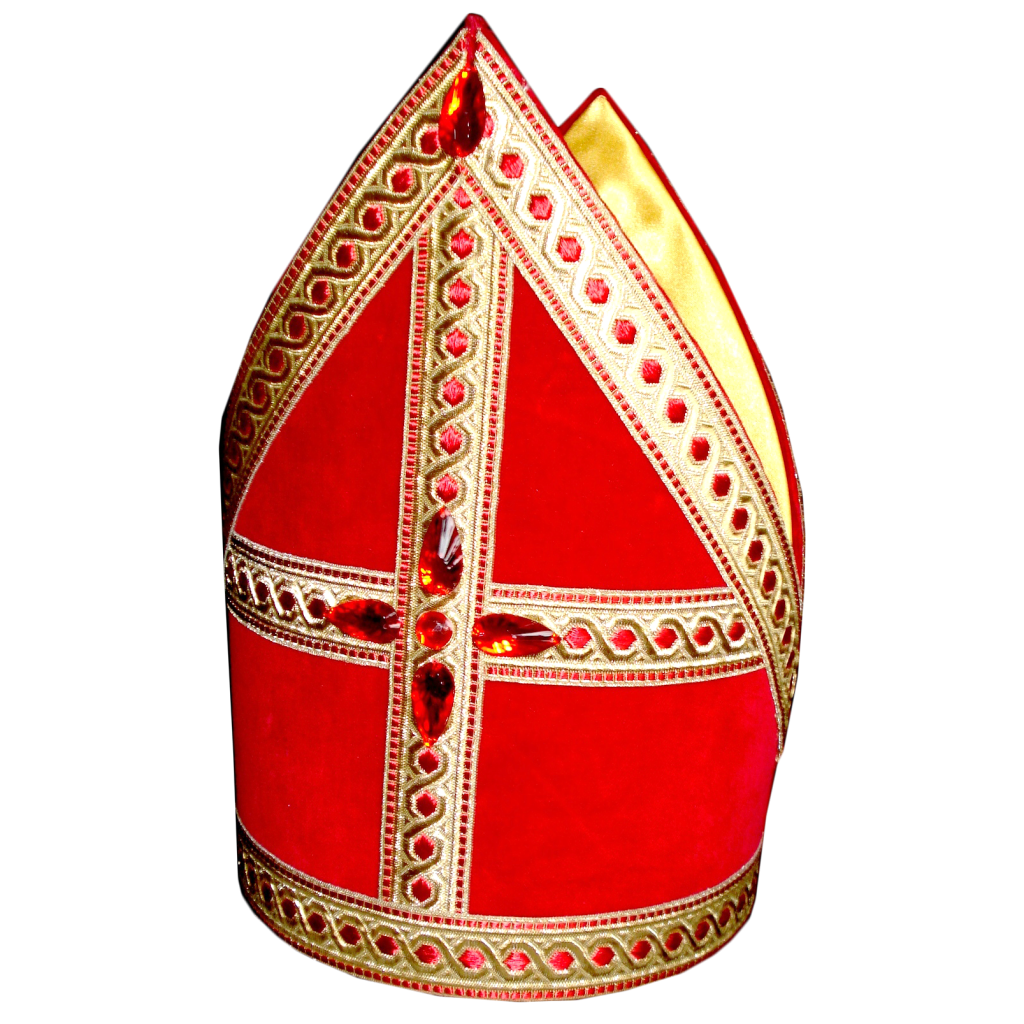 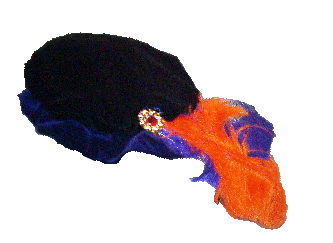 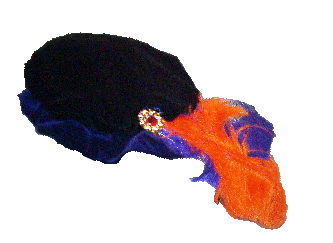 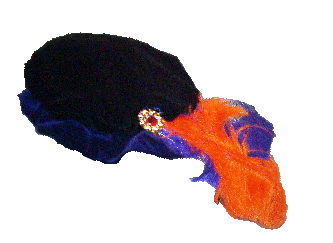 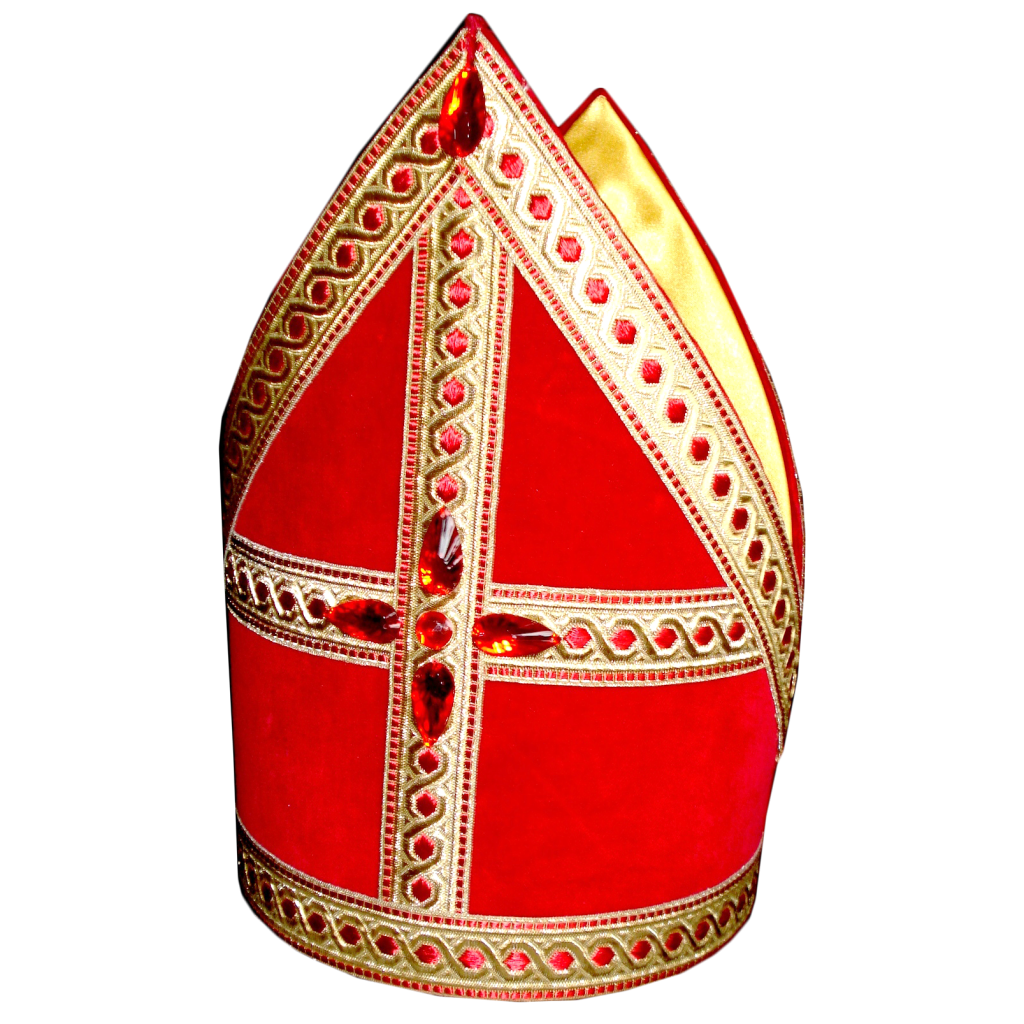 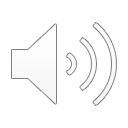 Hij is erg lief.
Belangrijkste werkwoord = is, dus de 
'is' komt van het werkwoord 'zijn' __> KWW
Dus is = KWW
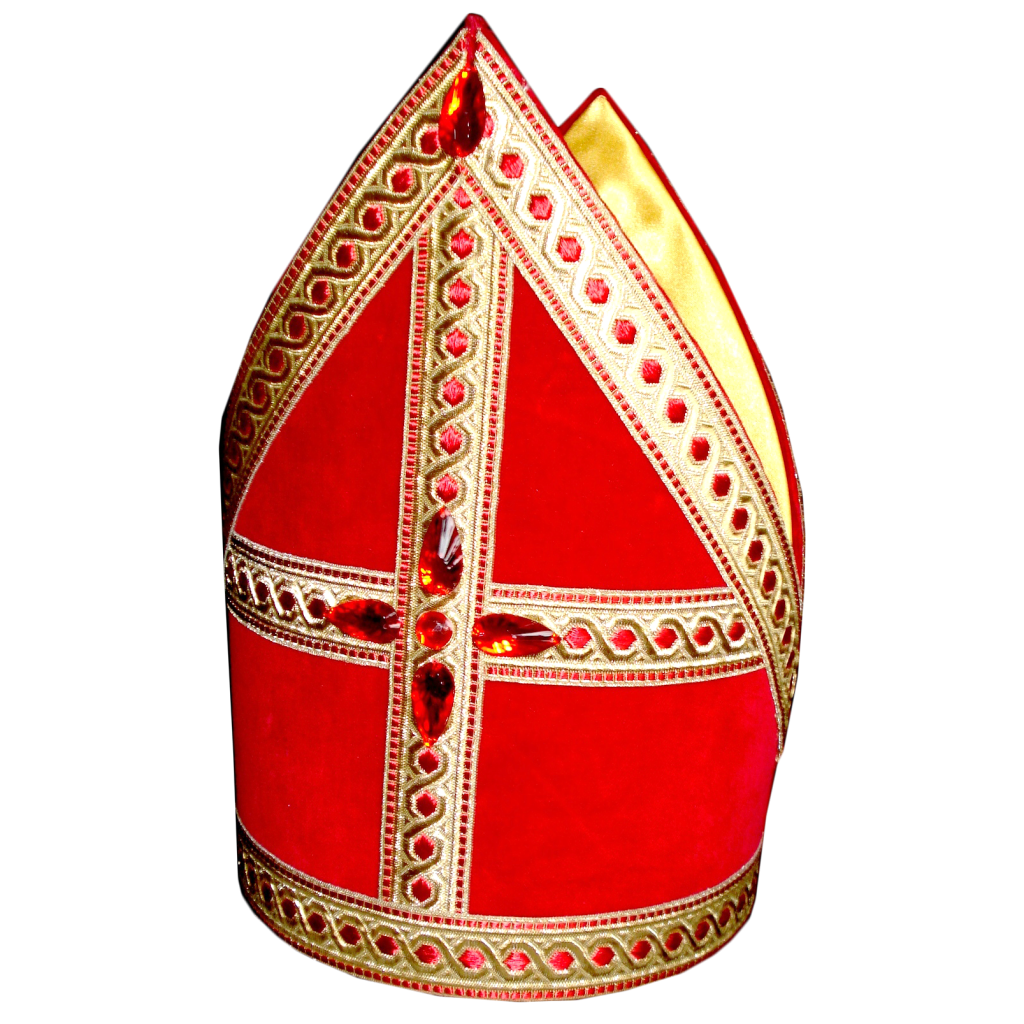 Een paar om te oefenen
Het blijft een moeilijk onderwerp.
Ik zou gister hebben nagekeken.
Zij schijnt zwanger te zijn.
Hij werd een beetje bang van haar boze blik.
Je lijkt wel een boerin met die klompen!
Antwoorden
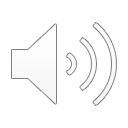 Het blijft een moeilijk onderwerp.
blijft = kww
Ik zou gister hebben nagekeken.
zou = hww, hebben = hww, nagekeken is zww
Zij schijnt zwanger te zijn.
schijnt = hww, zijn = kww
Hij werd een beetje bang van haar boze blik.
       werd = kww
5.   Je lijkt wel een boerin met die klompen!
Lijkt = kww
Nog meer oefenen?
Zie https://www.cambiumned.nl/oefeningen/oefening-3-werkwoorden-3-hv/
Succes!